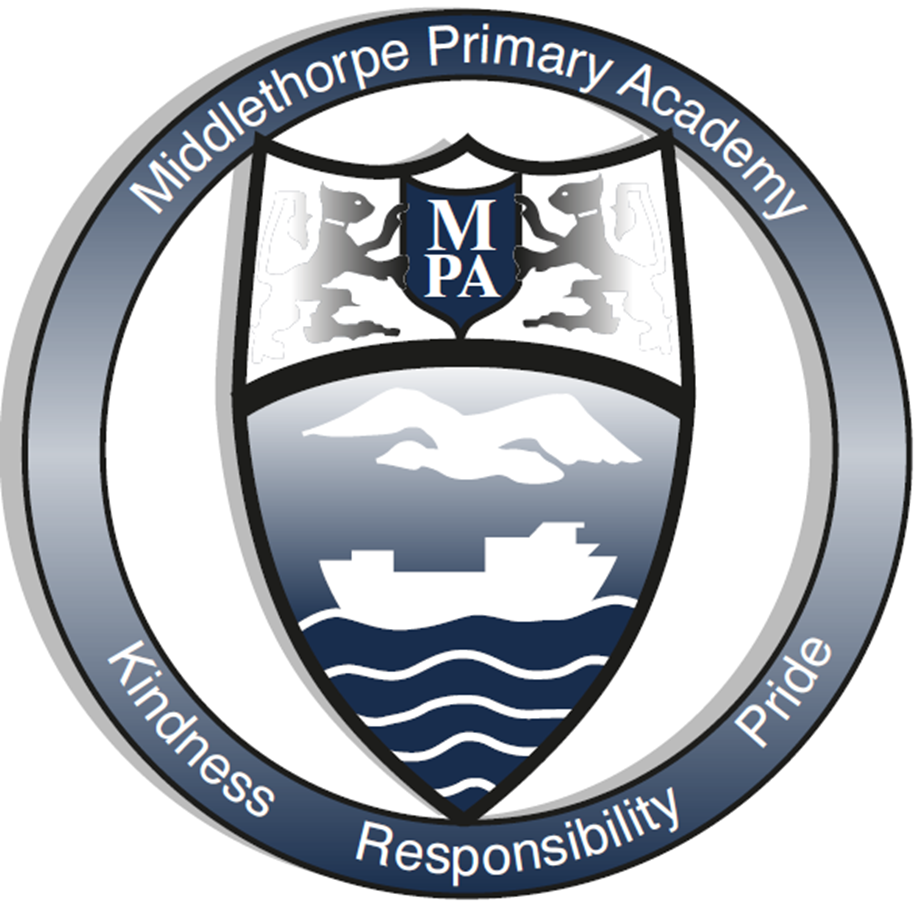 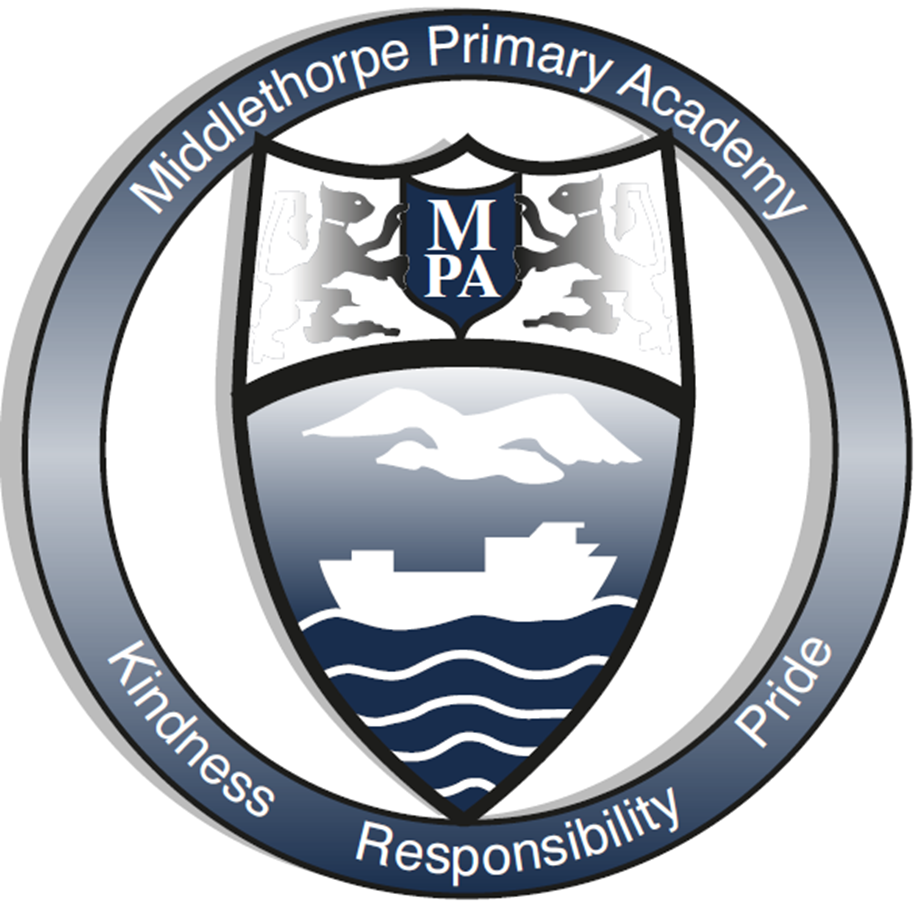 Middlethorpe Primary Academy History Big Ideas
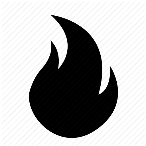 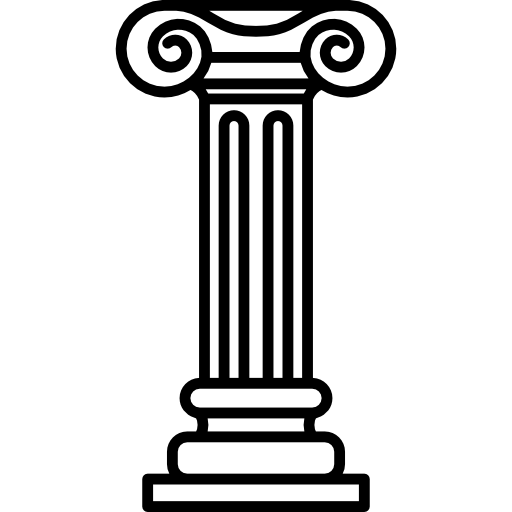 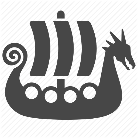 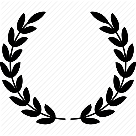 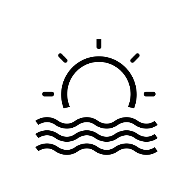 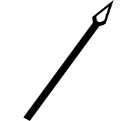 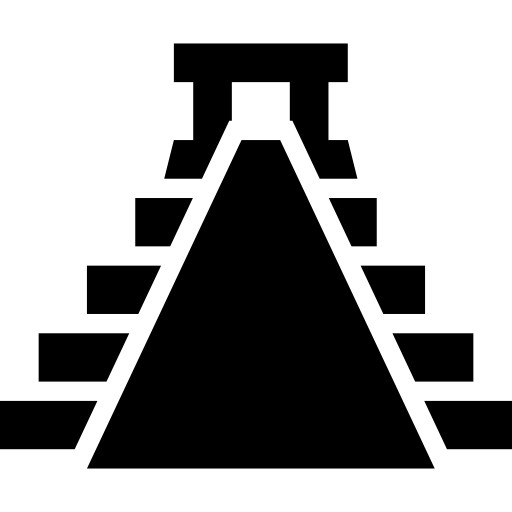 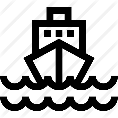 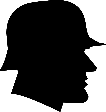 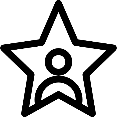 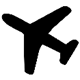 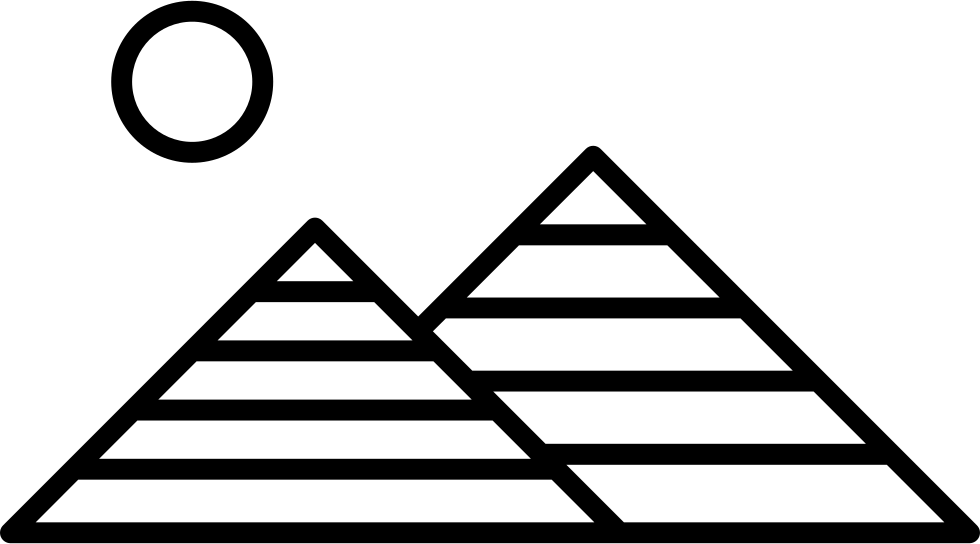 Transport            Seaside	            Explorers	         Fire of London      Stone age           Ancient Egypt          Romans          Ancient Greece         Vikings                 Mayans                WWII            Local Study
Primary sources of evidence
Chronological framework
Informed responses
Historical Vocabulary
Cause & Consequence
Main Events
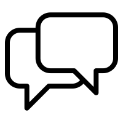 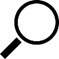 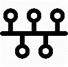 Communicate Historically
Understand Chronology
Interpret the Past
Focus areas
Secondary sources of evidence
Select Information
Connections & Contrasts
Ask & Answer Questions
Change
Similarities & Differences
Significance
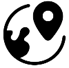 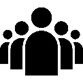 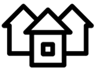 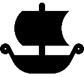 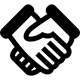 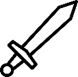 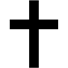 Locate
Society
Travel
Conflict
Trade
Settlements
Beliefs